Vejlederkonferencen 2018
Tanker og erfaringer om Studievalgsportfolio
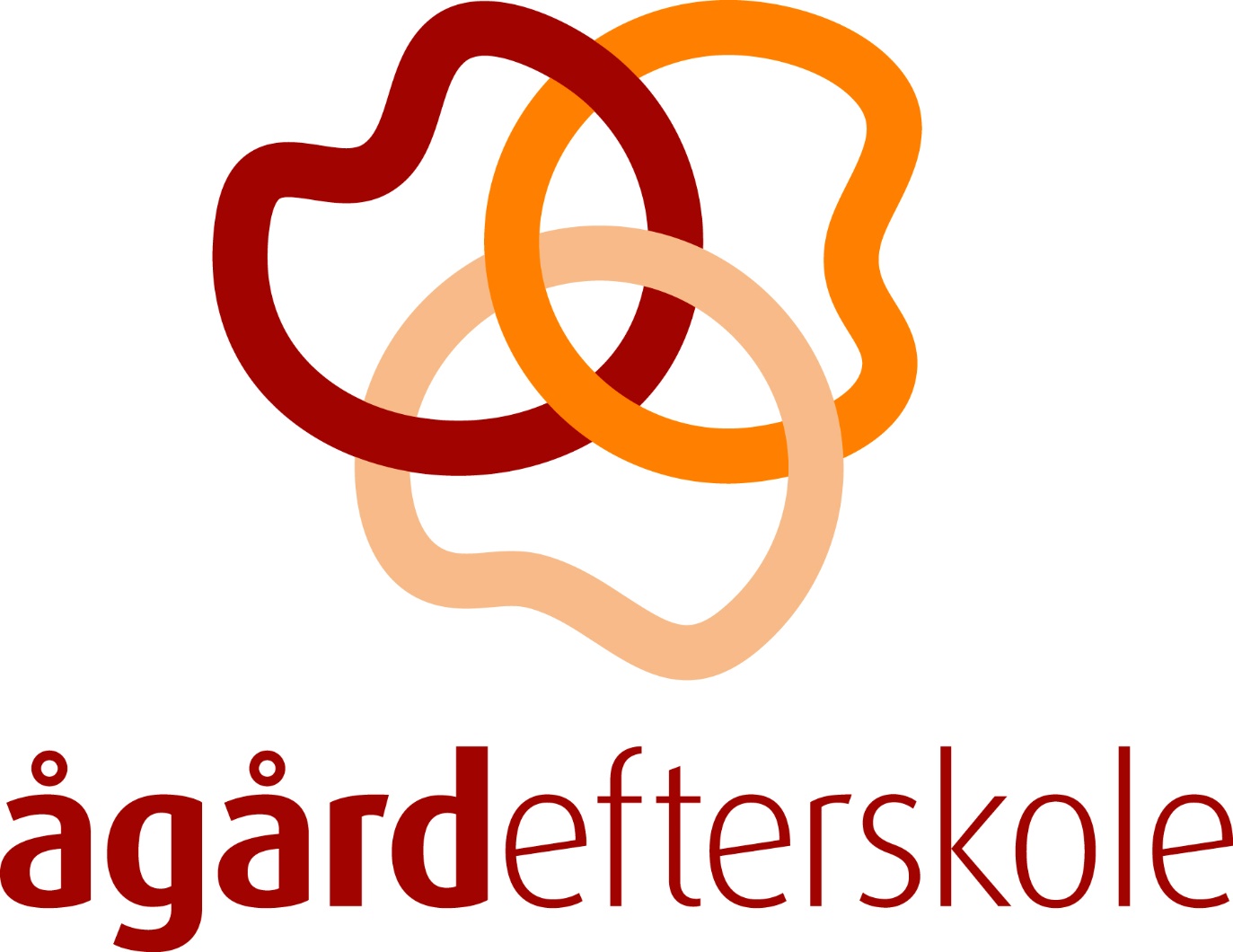 Formålet med Studievalgsportfolio
opdage muligheder
samle og ordne sin viden og erfaring om uddannelse og job
forholde sig til, hvad der er vigtigt for netop ham/hende
lære at reflektere over egne kompetencer og potentialer

 - og få kompetencer til at træffe valg på et godt og informeret grundlag.
Postkort på opslagstavlen……
Oktober
Karriereveje
Erhvervsmesse/virksomhedsbesøg
Hvilke ”veje” har jeg mødt?
Hvordan kan jeg spejle mig?
God råd til mig selv
August
Intro
Foreløbig plan
Hvor sikker er jeg ( 1- 10)
Januar
Optagelse.dk – Elevplan
Afrapporteringsskema
September
Viden om ungdomsuddannelser
Hvad er jeg sikker på?
Hvad er jeg i tvivl om?
November
10.Kl OSO/brobygning
Hvad er jeg sikker på?
Hvad er jeg i tvivl om?
Maj -  juni
Fremtid
Hvordan bringer jeg mit efterskoleår med mig?
Hvad gør jeg første skoledag?
Integreret vejledning på Ågård
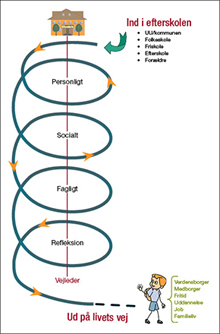 Vejledningsfokus
Fælles timer
Samtaler
Forældreerhvervsmesse
Alle veje fører til fremtiden…
Ung til ung vejledning
    – besøg af tidligere elever
OSO – erhvervsrollespil
Brobygning
Vejledermappen
……….
Fælles fokus
Mindset baseret undervisning
Studiekompetencer
Medborgerskab
Danskopgave
Matematik i  arbejde og uddannelse
……….
……….
Kontekstfaktorer
Struktur
Sammenhæng
Fælles retning/praksis
Samarbejde
Tydelig ledelse
Fælles sprog
Kultur


Vejledning er en synlig og vigtig  del af dannelsesprocessen
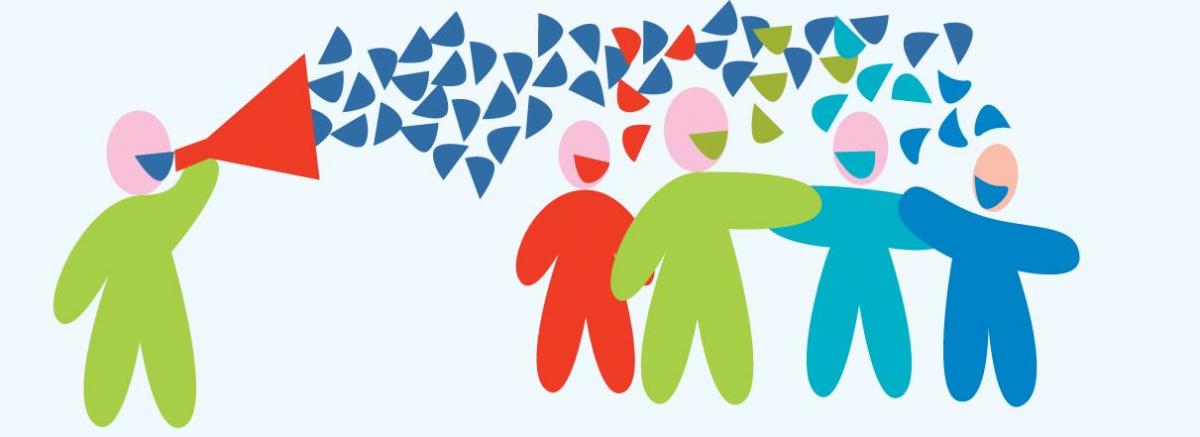 Gode råd
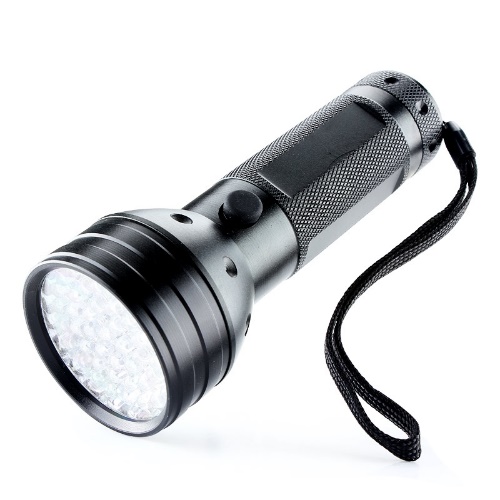 Kast lys på  din praksis – hvad gør  du  allerede?
Vær opmærksom på dine spørgsmål
 – forskellige spørgsmål skaber forskellige refleksionsmuligheder
Skab sammenhæng
Vær opmærksom på rum for vejledning
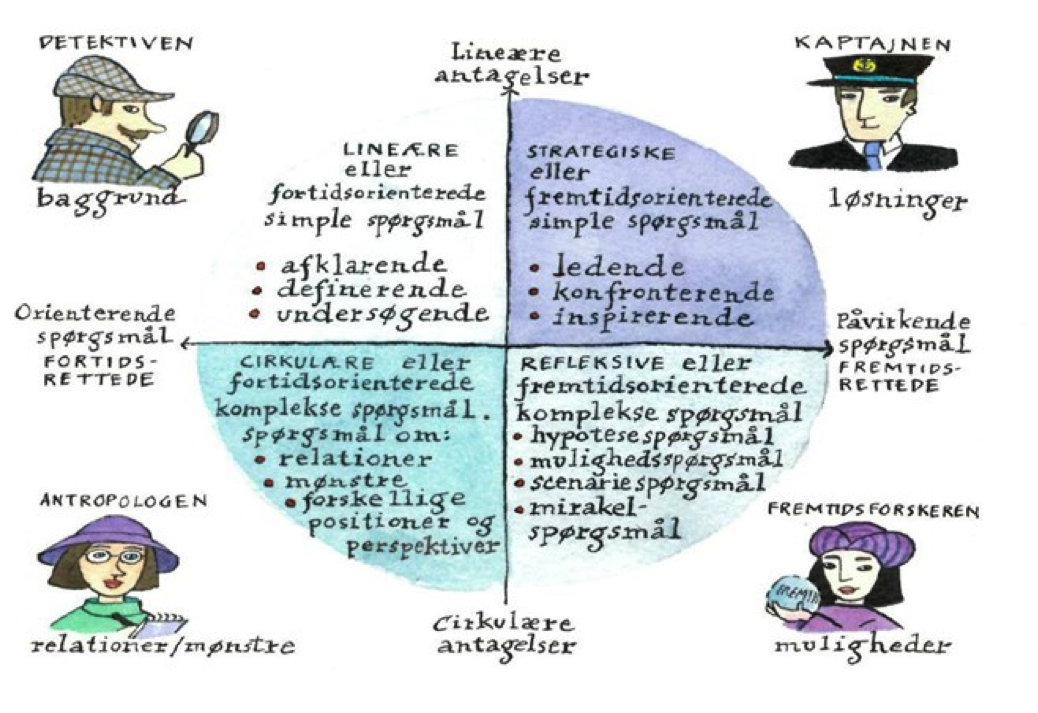 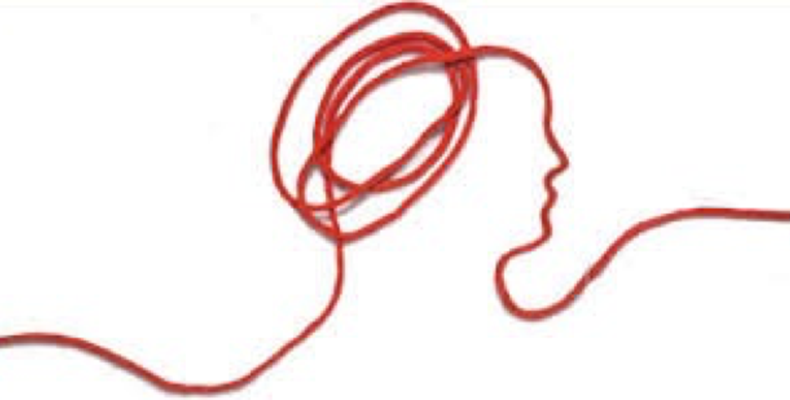 Hvilken vej skal din skole?
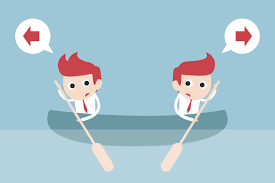